SF timescale from [alpha/Fe]
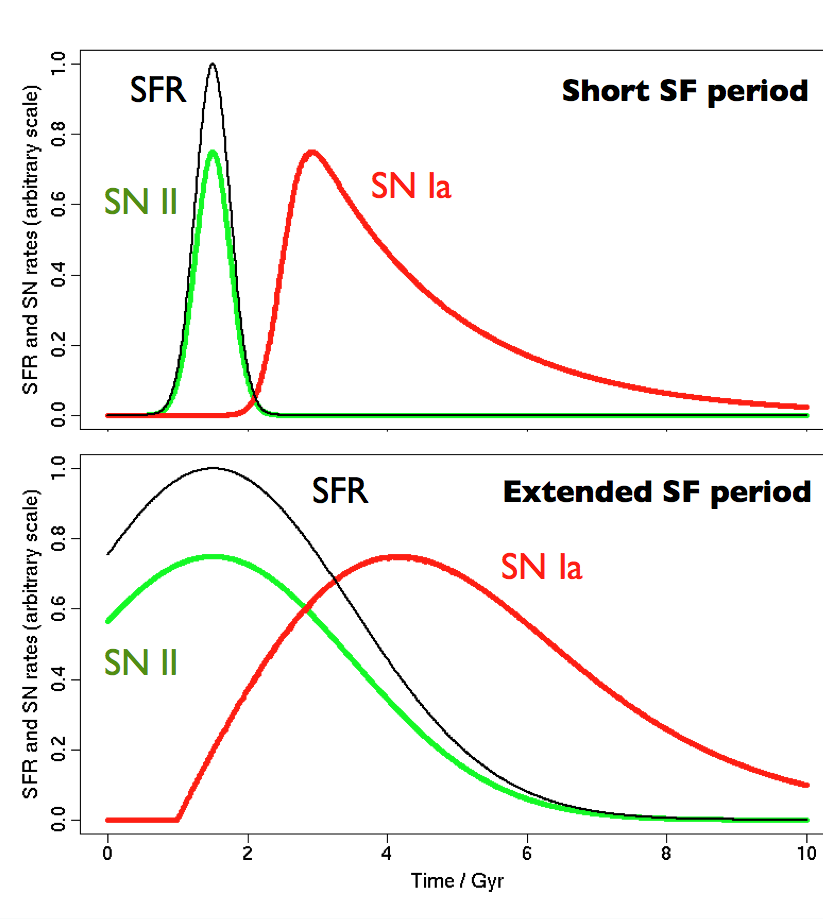 SNII release most alpha –elements 

SNIa release most Fe-peak elements
Other proposed possibilities
(1)  A variable IMF

(2) Differential retention of Mg vs Fe in conjunction with galactic winds.

That one or more varies systematically with mass give us clues about massive galaxy formation.
Variation of [alpha/Fe] with mass  in local galaxies
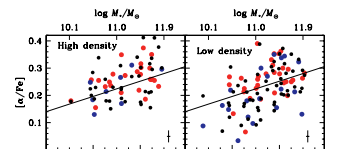 Thomas et al. 2005
In the local Universe
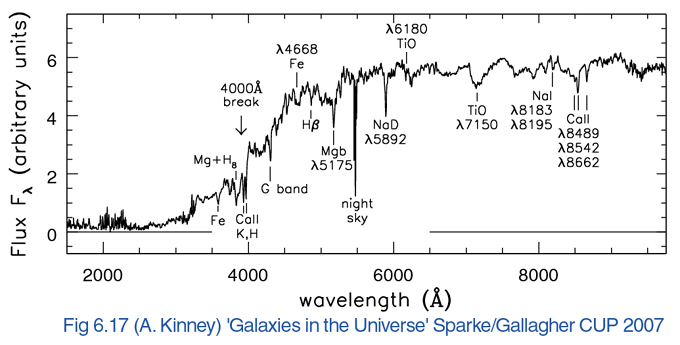 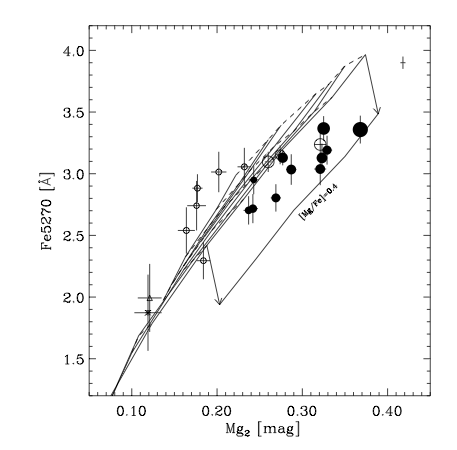 Vazdekis et al. (2015) [α/Fe] models
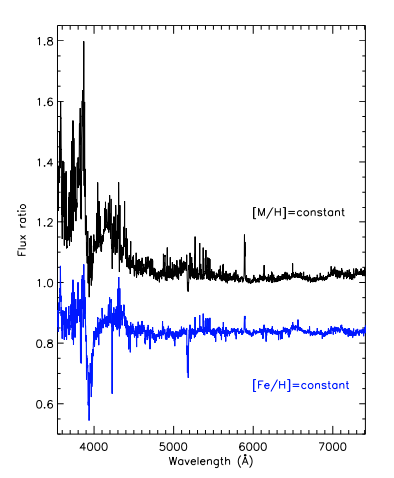 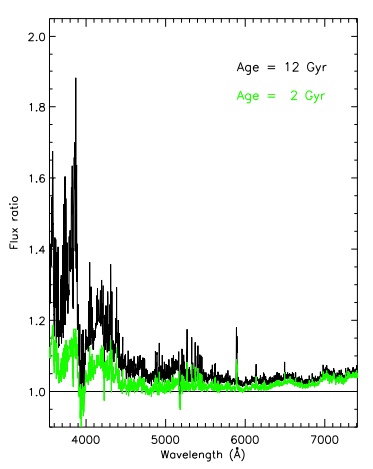 The differences are larger at old ages
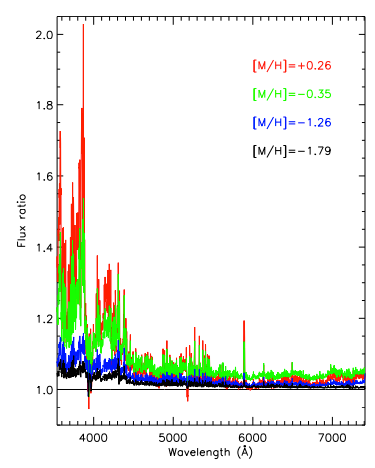 The differences are larger at high metallicities
[Speaker Notes: Esto es a redhisft 1.0]
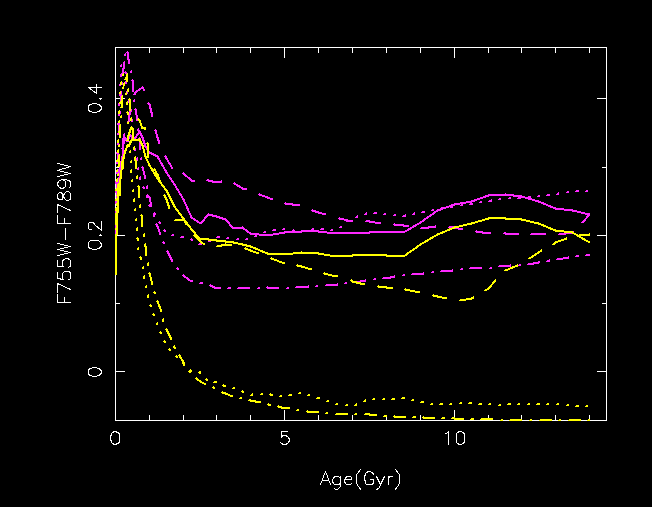 [Z/H]=-1.49
[Z/H]=-0.66
[Z/H]=0.06
[Z/H]=0.40
[α/Fe] = 0.4
[α/Fe] = 0.0
[Speaker Notes: Amarillo [alpha/Fe] enhanced.]
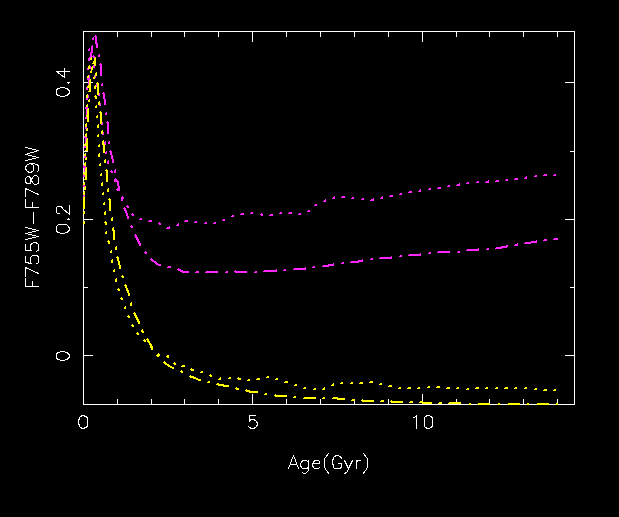 [α/Fe] = 0.4
[α/Fe] = 0.0
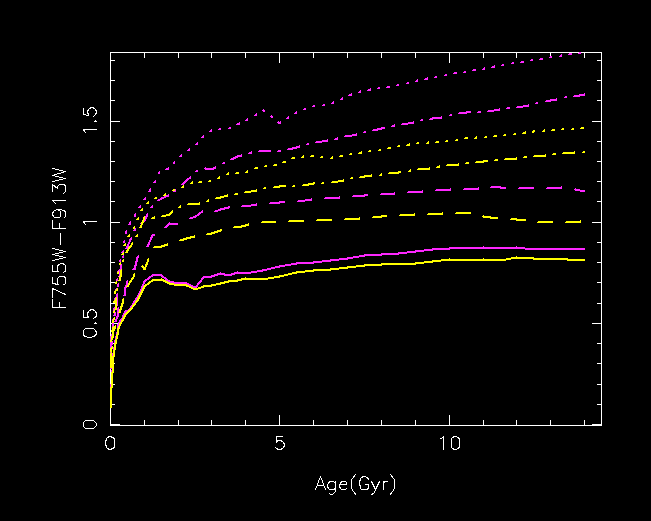 [α/Fe] = 0.4
[α/Fe] = 0.0
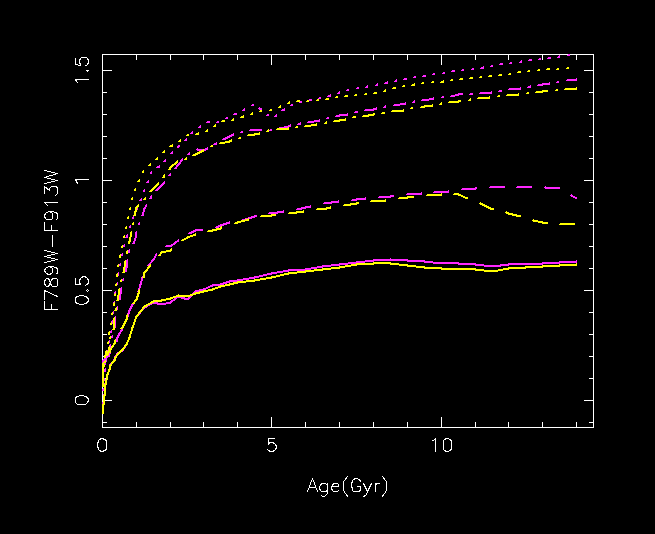 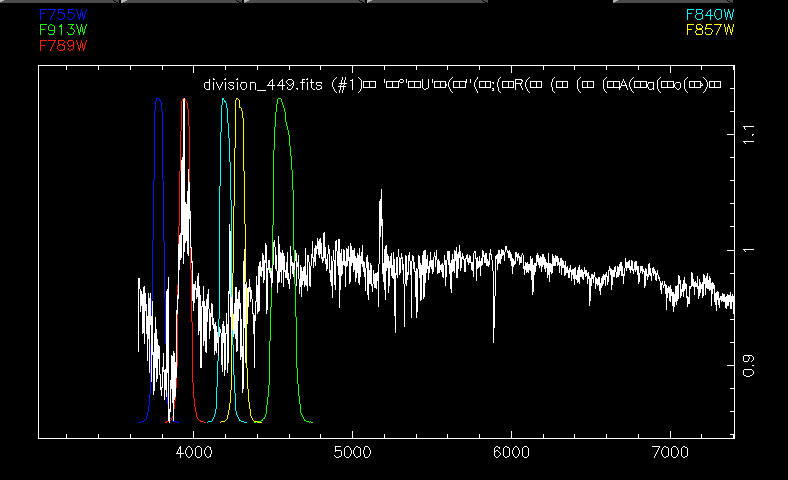 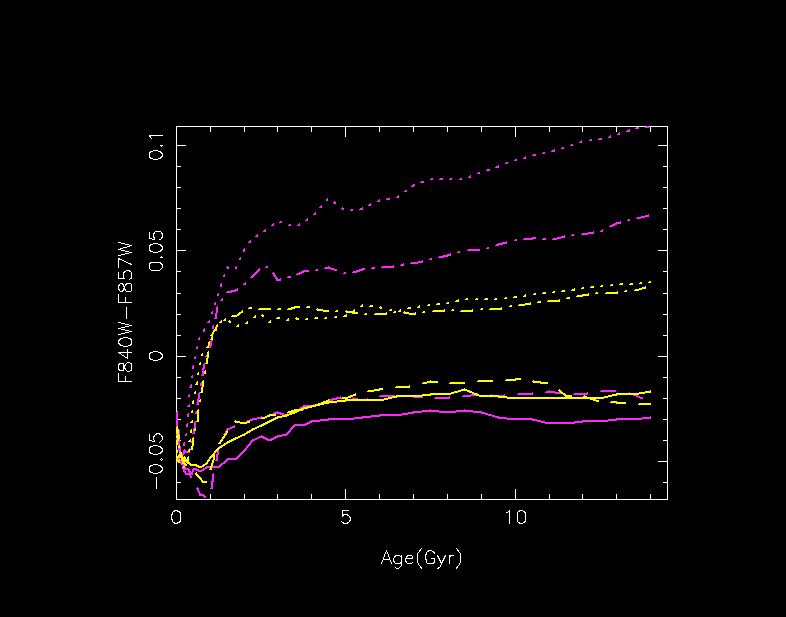 [α/Fe] = 0.4
[α/Fe] = 0.0
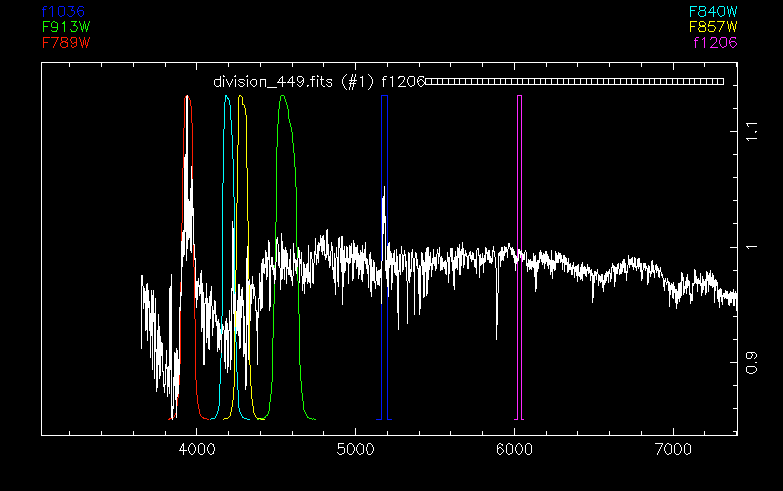 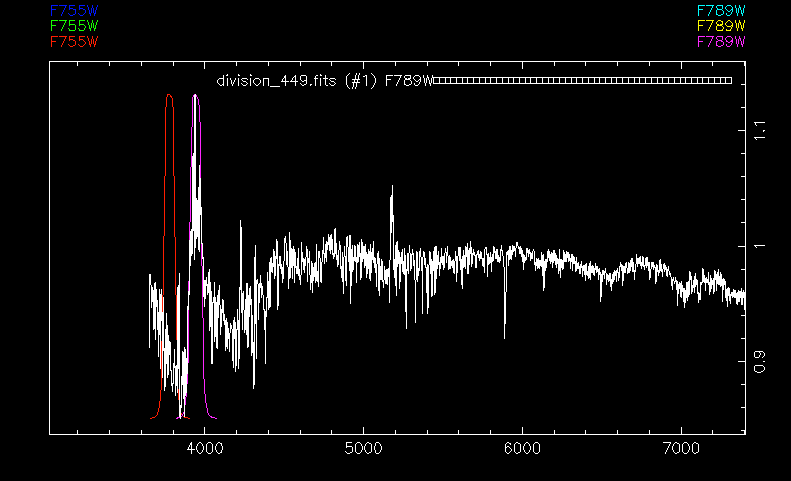 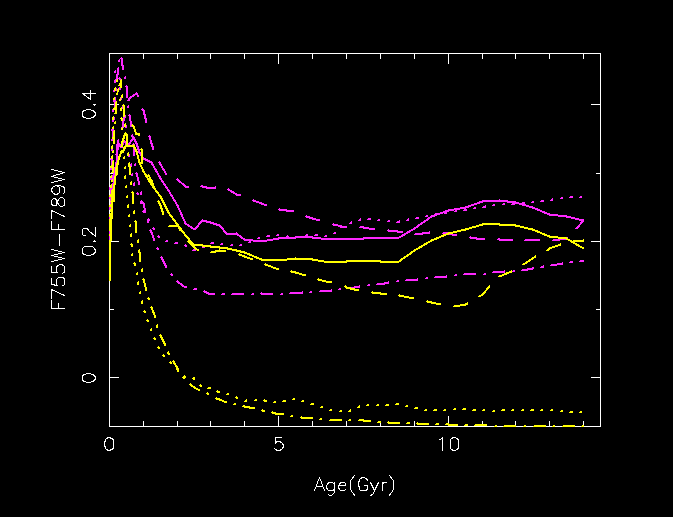 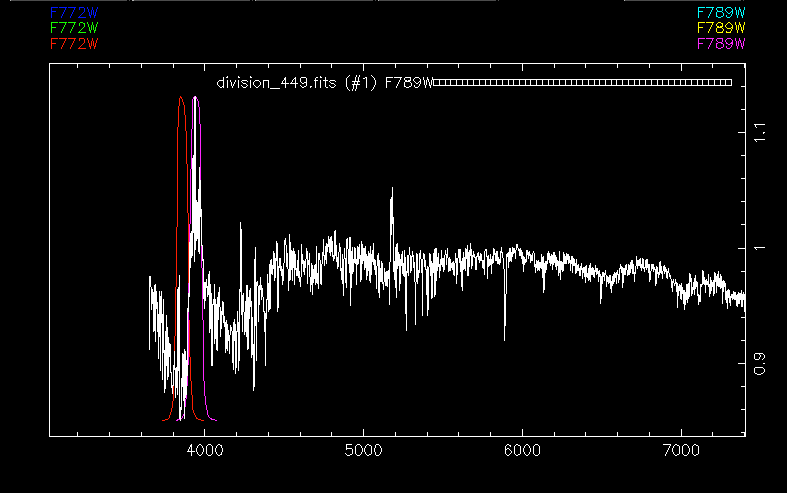 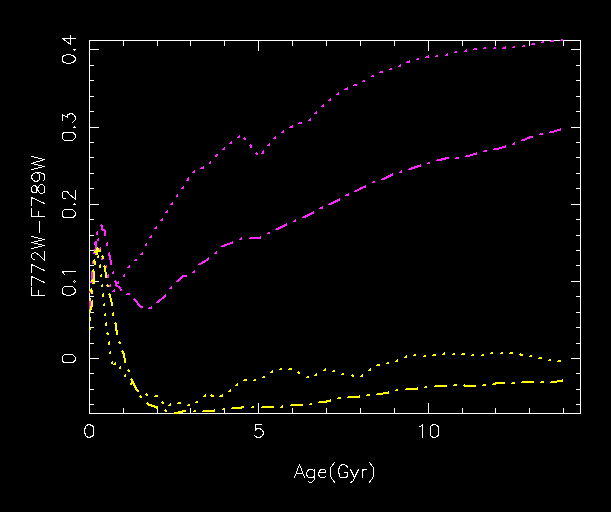 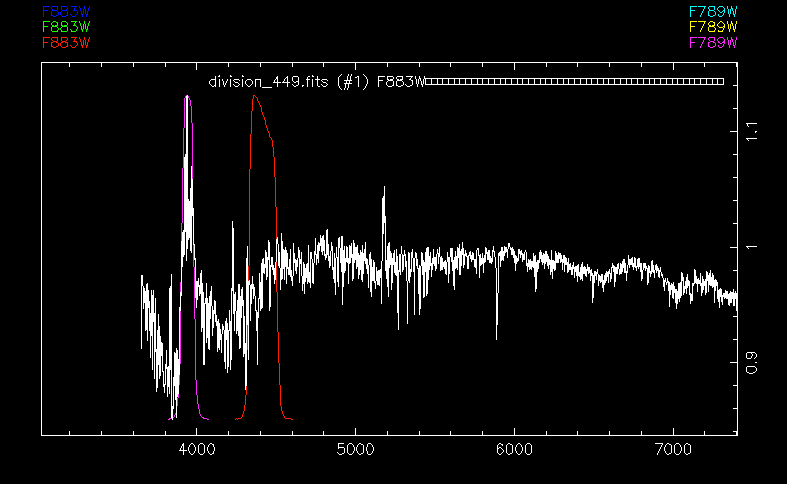 [Speaker Notes: F772-F941 (quiza poner… tiene bastante sensitivity to alpha/fe pero hay que conocer edad y metalicidad.
F789-F883 (no depende de alpha)]
Problems
At ages  < 1 Gyr is going to be difficult to measure 
[alpha/fe]
For the higher redshift galaxies
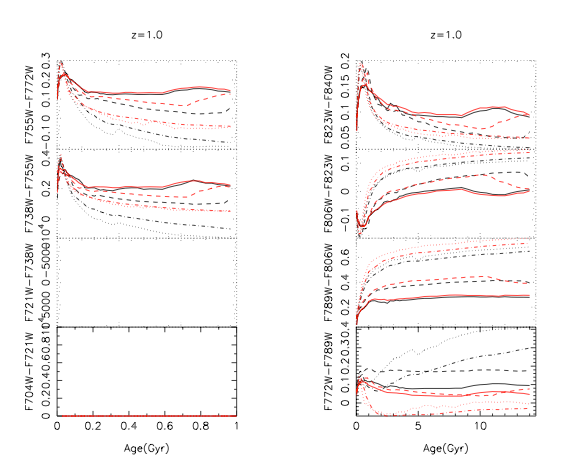 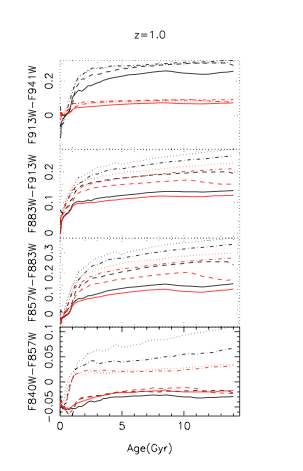 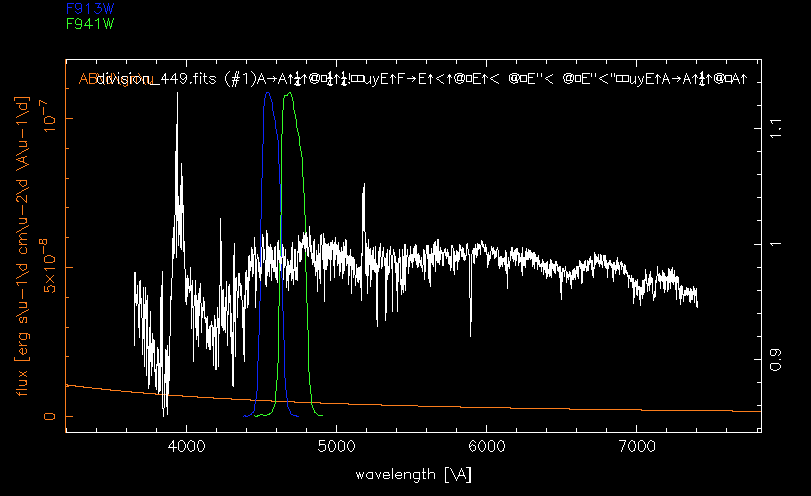 Evolution of the metallicity gradient in disk galaxies
The issue of the time evolution of the metallicity gradient is far from being unsettled  (e.g., Chiappini et al. 2001; Hou et al. 2000).

Models of chemical evolution:  the difference is the efficiency of the SF and the nature of the material (primordial or enriched) falling form the halo.
Evolution of the metallicity gradient with redshift: numerical simulations
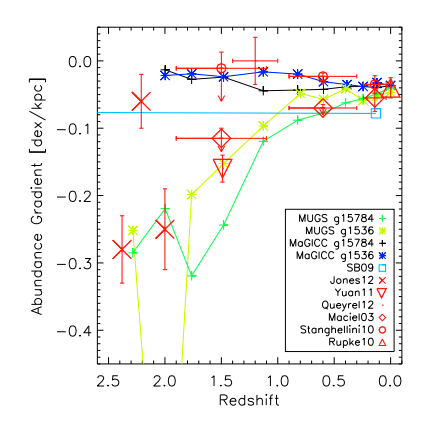 The evolution is basically due to the efficiency of the feedback
Gibson et al. 2013
Evolution of the metallicity gradients: MW
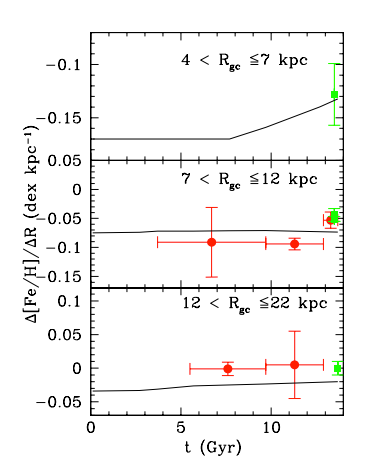 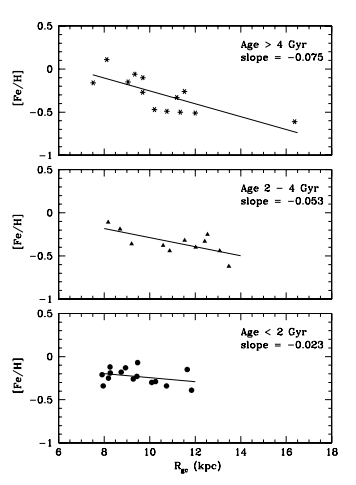 Friel et al. 2002
Magrini et al. 2008
Evolution of the metallicity gradient with redshift
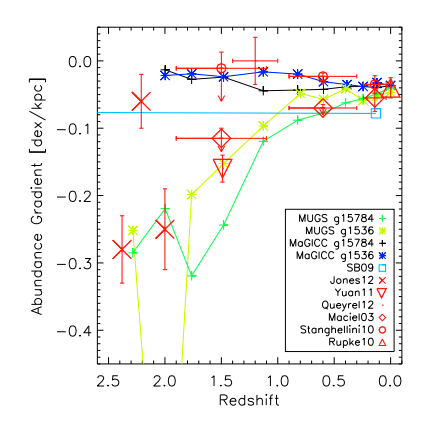 The evolution is basically due to the efficiency of the feedback
Gibson et al. 2013
Poor resolution flattens the (gas-phase) metallicity gradient
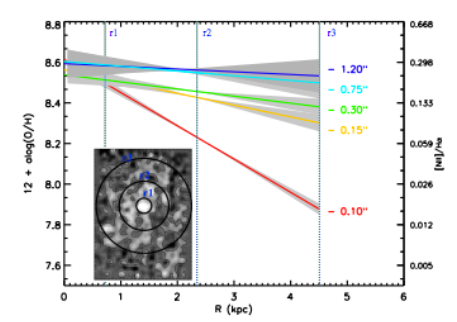 Yuan et al. 2013
But this is not true for the stellar metallicity gradients
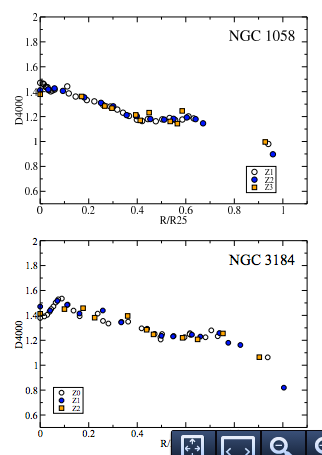